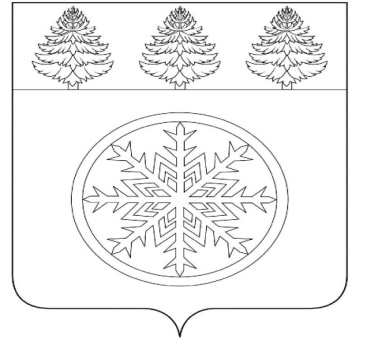 БюджетЗиминского городского муниципального образованияна 2018 год и плановый период2019 и 2020 годов (Решение Думы Зиминского городскогомуниципального образования от 21.12.2017 года № 318)
Управление по финансам и налогам администрации
Зиминского  городского муниципального образования
Решение Думы Зиминского городского муниципального образования «О бюджете Зиминского городского муниципального образования на 2018 год и на плановый период  2019 и 2020 годов»  подготовлено в соответствии с требованиями:

Бюджетного кодекса Российской Федерации

Федерального закона от 06.10.2003 г. № 131-ФЗ «Об общих принципах организации местного самоуправления в РФ»

Приказа Министерства финансов Российской Федерации от 01.07.2013г. № 65н «Об утверждении Указания о порядке применения бюджетной классификации РФ»

Закона Иркутской области от 22.10.2013 г. № 74-ОЗ «О межбюджетных трансфертах и нормативах отчислений в местные бюджеты»

Положения о бюджетном процессе в Зиминском городском муниципальном образовании

Основных направлений налоговой и бюджетной политики Зиминского городского муниципального образования на 2018 год и плановый период 2019 и 2020 годов

Муниципальных программ и иных документов
2
Основные параметры проекта бюджета Зиминского городского муниципального образования на 2018 год
Доходы         -       Расходы        = Дефицит
785098,4
799552,9
14454,5
БЮДЖЕТ
3
ОСНОВНЫЕ ПАРАМЕТРЫ БЮДЖЕТА ЗИМИНСКОГО ГОРОДСКОГО МУНИЦИПАЛЬНОГО ОБРАЗОВАНИЯ
на 2018 год и  плановый период 2019 и 2020 годов
(тыс.руб.)
4
СТРУКТУРА НАЛОГОВЫХ  ДОХОДОВ БЮДЖЕТА ЗИМИНСКОГО ГОРОДСКОГО МУНИЦИПАЛЬНОГО  ОБРАЗОВАНИЯ В  2018 ГОДУ
НДФЛ 109482,5 тыс. руб.


Налоги на имущество 22500 тыс. руб.


Налоги на совокупный доход 23344 тыс. руб.


Акцизы  14404 тыс.руб.



Госпошлина  6490,0 тыс.руб.
СТРУКТУРА НАЛОГОВЫХ  ДОХОДОВ БЮДЖЕТА ЗИМИНСКОГО ГОРОДСКОГО МУНИЦИПАЛЬНОГО  ОБРАЗОВАНИЯ на  плановый период 2019 -2020 годов
2020 год
2019 год
НДФЛ 111772,9 тыс. руб.

        Налоги на имущество 22500,0 тыс. руб.

        Налоги на совокупный доход 24527,6 тыс. руб.

        Акцизы 16438,2 тыс. руб.

        Госпошлина 6060,0 тыс. руб.
НДФЛ 110267,0 тыс. руб.

     Налоги на имущество 22500,0 тыс. руб.

     Налоги на совокупный доход 24065,0 тыс. руб.

     Акцизы 16247,7 тыс. руб.

     Госпошлина 6060,0 тыс. руб.
СТРУКТУРА НЕНАЛОГОВЫХ ДОХОДОВ БЮДЖЕТА ЗИМИНСКОГО ГОРОДСКОГО МУНИЦИПАЛЬНОГО ОБРАЗОВАНИЯ НА 2018 ГОД
Доходы от использования имущества  12170,0 тыс . руб.

Штрафы 1694,1 тыс. руб.


Продажа активов 1582,0 тыс. руб.


Плата за негативное воздействие на окружающую среду  1060,0 тыс. руб.
СТРУКТУРА НЕНАЛОГОВЫХ ДОХОДОВ БЮДЖЕТА ЗИМИНСКОГО ГОРОДСКОГО МУНИЦИПАЛЬНОГО ОБРАЗОВАНИЯ НА плановый период 2019 и 2020 годов
Доходы от использования имущества  12170 тыс . руб.

Штрафы 1726,9 тыс. руб.

Продажа активов 750 тыс. руб.


Плата за негативное воздействие на окружающую среду  1090,0  тыс. руб.
Доходы от использования имущества 12170 тыс. руб.
2019 год
2020 год
Штрафы  1750,6 тыс. руб.
Продажа активов 750 тыс. руб.
Плата за негативное воздействие на 
окружающую среду 1100,0 тыс. руб.
Безвозмездные поступления
+200941,5
2017 г. 
Решение
2018 год
 Решение
391430,3 тыс. руб.
592371,8 тыс. руб.
+108536,2
Дотации    1943,6
Дотации    110479,8
Субсидии  87413,4

В том числе:
      
Субсидии на выравнивание    обеспеченности городских  округов  о руб.
       
субсидии на реализацию целевых программ 87413,4 руб.
Субсидии  42181,7
В том числе: 

субсидии на выравнивание обеспеченности  городских  округов 42181,7 руб.

Субсидии на реализацию целевых программ  0 руб.
+45231,7
+47173,6
Субвенции 347305,0
Субвенции 394478,6
9
ДИНАМИКА ПОСТУПЛЕНИЯ МЕЖБЮДЖЕТНЫХ ТРАНСФЕРТОВ В БЮДЖЕТ ЗИМИНСКОГО ГОРОДСКОГО МУНИЦИПАЛЬНОГО ОБРАЗОВАНИЯ
10
ПОКАЗАТЕЛИ ПОСТУПЛЕНИЙ ДОХОДОВ В БЮДЖЕТ ЗИМИНСКОГО ГОРОДСКОГО МУНИЦИПАЛЬНОГО ОБРАЗОВАНИЯ
(тыс.руб.)
-72231,1
-191999,5
-33138,4
-108859,4
-8,7%
-33,7%
+1,6%
-21,1%
25%
СТРУКТУРА РАСХОДОВ БЮДЖЕТА ЗИМИНСКОГО ГОРОДСКОГО МУНИЦИПАЛЬНОГО  ОБРАЗОВАНИЯ 
В  2018 ГОД
Расходы социальной направлен- ности
60,7%
Образование
Культура и кинематография
3,4%
Всего: 725362,8  тыс. руб.
Физ. культура и спорт
5,2%
542 557,6 тыс. руб.(74,8%)
Социальная политика
9,6%
Жилищно-коммунальное хозяйство
3,4%
Общегосударственные вопросы
7,7%
Национальная экономика
5,1%
4,9%
Прочие расходы
12
СТРУКТУРА РАСХОДОВ БЮДЖЕТА ЗИМИНСКОГО ГОРОДСКОГО МУНИЦИПАЛЬНОГО  ОБРАЗОВАНИЯ 
на плановый период 2019 и 2020 годов
Образование
Культура и кинематография
Физ. культура и спорт
Социальная политика
Расходы социальной направленности всего
Жилищно-коммунальное хозяйство
Общегосударственные вопросы
Национальная экономика
Прочие расходы
Всего расходов:
13
Структура расходной части  бюджета в разрезе муниципальных программ на 2018 год (тыс.руб.)
14
Структура расходной части бюджета в разрезе муниципальных программ на 2019 и 2020 годы (тыс.руб.)
Субсидии из областного бюджета в целях софинансирования расходных                                  обязательств ЗГМО на 2018г. (тыс.руб.)
Субсидии из областного бюджета в целях софинансирования расходных                                  обязательств ЗГМО на 2019-2020 гг. (тыс.руб.)
17
РАСПРЕДЕЛЕНИЕ РАСХОДОВ НА 2018 год
Объем программных расходов     
       составит 642 369,7 тыс. рублей:

      Объем непрограммных  расходов составит 82993,1 тыс. рублей:
РАСПРЕДЕЛЕНИЕ РАСХОДОВ 
 на  плановый период 2019 -2020 годов
2020 год
2019 год
Программные расходы 541835,1 тыс. руб.

        Непрограммные расходы  85601,0 тыс. руб.
Программные расходы 656 222,8 тыс. руб.

     Непрограммные расходы  79908,2 тыс. руб.
ИСТОЧНИКИ ВНУТРЕННЕГО ФИНАНСИРОВАНИЯ ДЕФИЦИТА БЮДЖЕТА  ЗИМИНСКОГО ГОРОДСКОГОМУНИЦИПАЛЬНОГО ОБРАЗОВАНИЯ НА 2018 ГОД
ИСТОЧНИКИ ВНУТРЕННЕГО ФИНАНСИРОВАНИЯ ДЕФИЦИТАБЮДЖЕТА  ЗИМИНСКОГО ГОРОДСКОГО МУНИЦИПАЛЬНОГО ОБРАЗОВАНИЯ НА 2019 и 2020 гг.
СПАСИБО ЗА ВНИМАНИЕ!
22